Геометрические фигуры в пространстве
Цель: Повторение и обобщение знаний студентов о геометрических телах, полученных в курсе геометрии основной школы.
Задачи:
Закрепить понятия «многогранник», «тело вращения», их основные элементы;
Формировать навыки построения модели многогранника;
Развивать навыки коллективной работы.
Множество всех геометрических фигур в пространстве можно разделить на подмножества


Многогранники                               Тела вращения
Что же такое многогранник?
Многогранник – это геометрическое тело, состоящее из конечного множества многоугольников. Их называют гранями, стороны многоугольников – рёбрами, а точки их пересечения – вершинами.
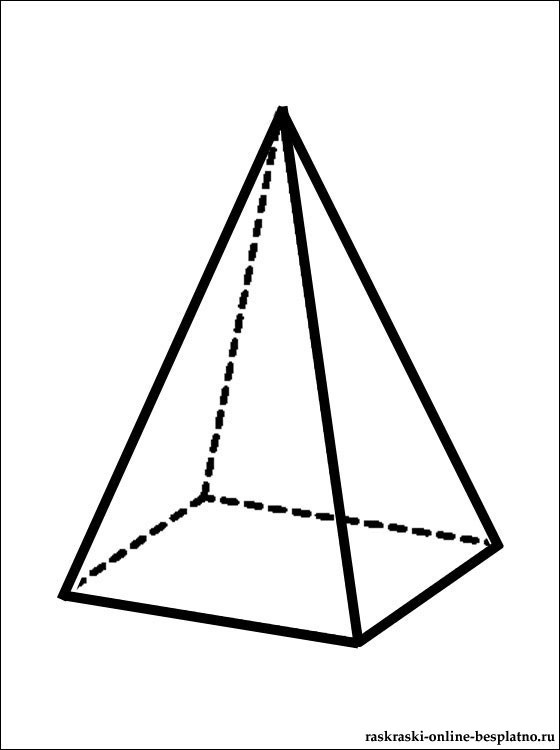 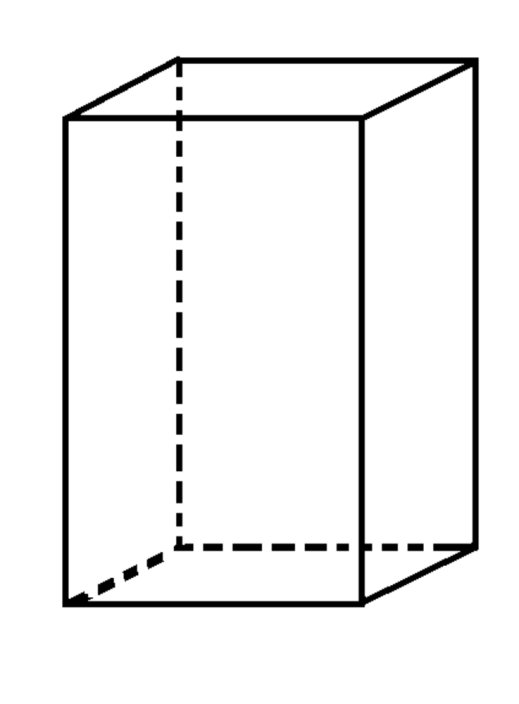 Вершина
Грани
Рёбра
Что такое тело вращения?
Тело вращения – это геометрическое тело, образуемое путем вращения плоскости многоугольника вокруг оси, расположенной в этой же плоскости.
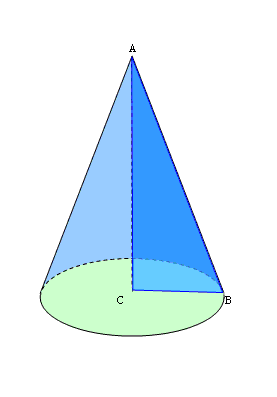 Что такое призма?
Призма – это многогранник, у которого 2 грани, называемые основаниями, лежат параллельно и равны, а остальные грани – параллелограммы.
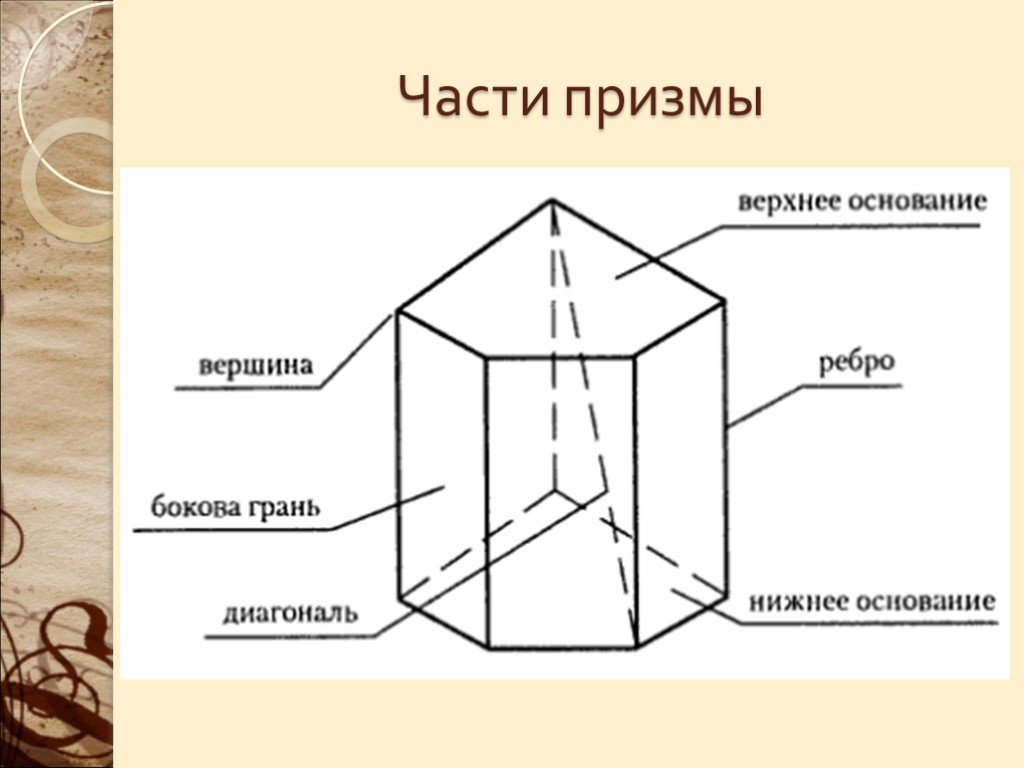 Что такое пирамида?
Пирамида – геометрическое тело, у которого грань основания – многоугольник, а остальные грани – треугольники.
S
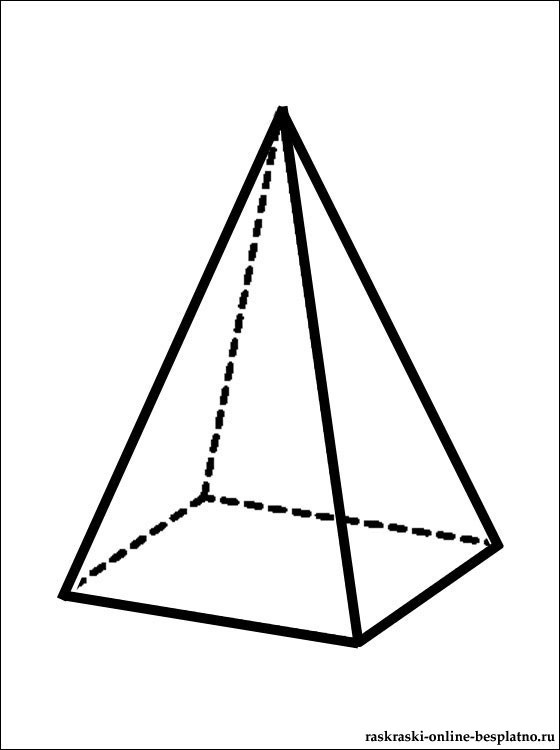 C
B
A
D
Что такое цилиндр?
Цилиндр – геометрическое тело, полученное вращением прямоугольника вокруг одной из его сторон.
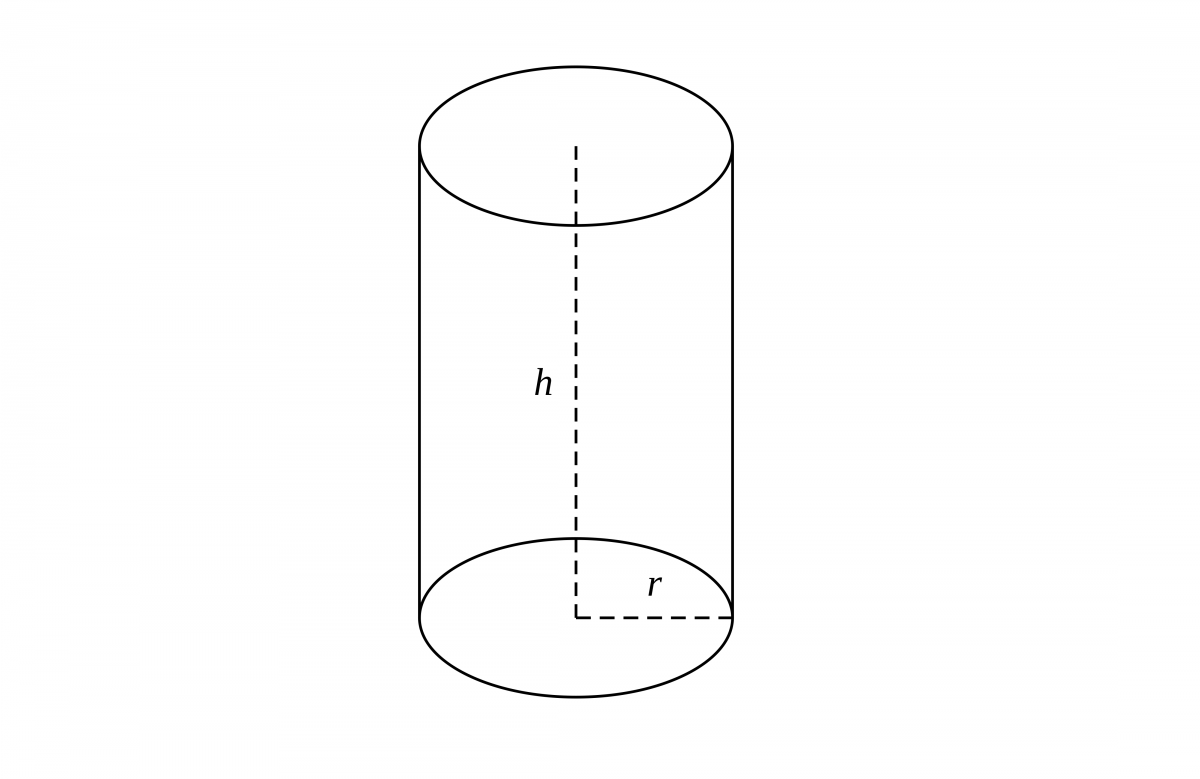 Что такое шар?
Шар – геометрическое тело, ограниченное сферой. 
Сфера - множество точек, удаленных на данное расстояние (радиус сферы) от данной точки (центр сферы).
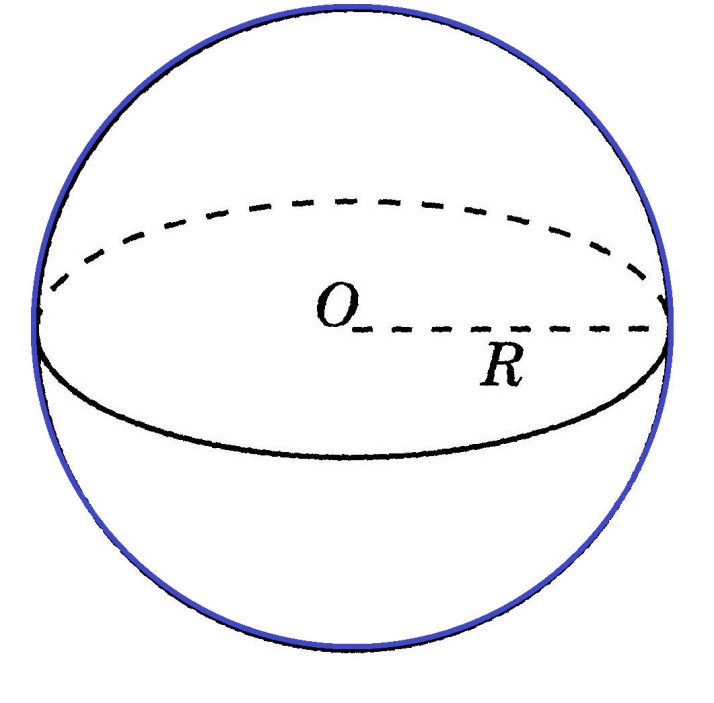 Что такое конус?
Конус – геометрическое тело, полученное путем вращения прямоугольного треугольника вокруг одного из его катетов.
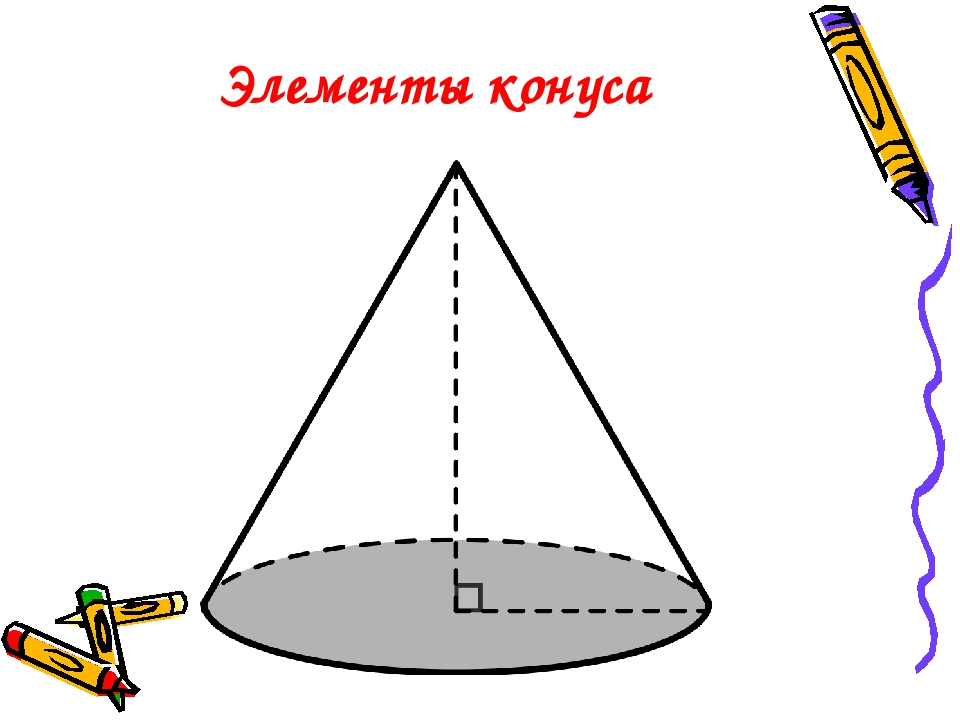 l
h
r
Практическая работа:
1 группа: собрать треугольную пирамиду, рассчитать её объем
2 группа: собрать прямоугольный параллелепипед, найти его объем
3 группа: собрать голубой куб, найти его объем
4 группа: собрать треугольную призму, рассчитать её объем
«Мыльные пузыри»
Надуй пузырь небольшого размера
Аккуратно помести его на заранее смоченную раствором площадку
Аккуратно помести в центр пузыря – полусферу смоченную заранее линейку
Измерь радиус
Рассчитай объем пузыря по формуле
V = 4/3Пr3